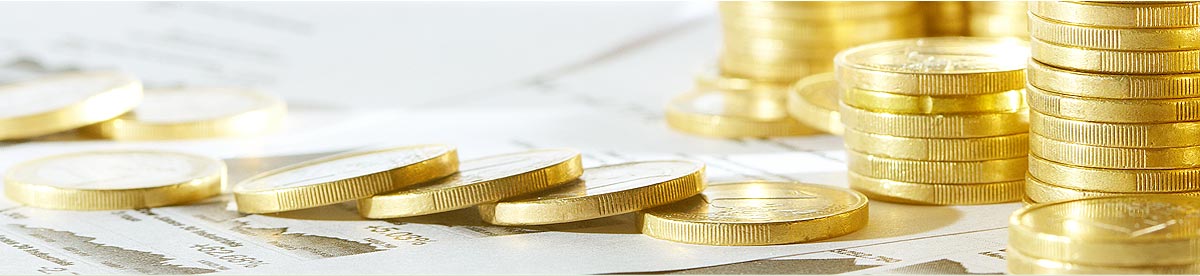 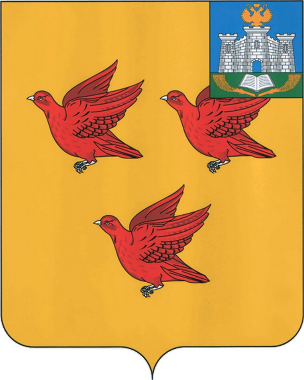 Администрация города Ливны
 Орловской области
Исполнение бюджета
 города Ливны  
Орловской области   
за 1 полугодие 2019 года
СЛАЙД 2
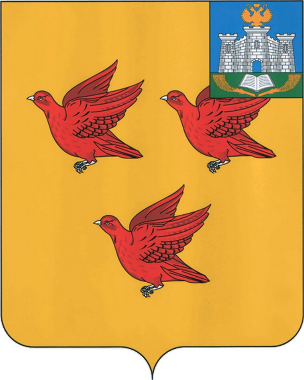 Поступило доходов во все уровни бюджетов         за 1 полугодие 2018-2019 г.г.
млн.руб.
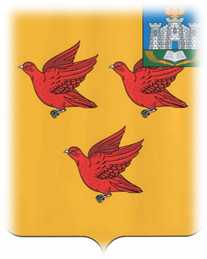 СЛАЙД 3
Структура доходов  бюджета города Ливны
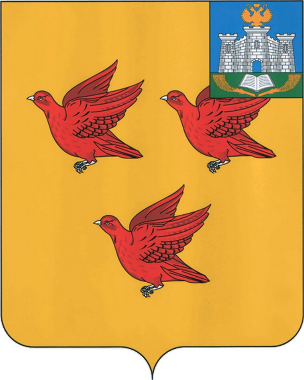 Динамика поступлений основных доходных источников в бюджет города Ливны
СЛАЙД 4
млн.руб.
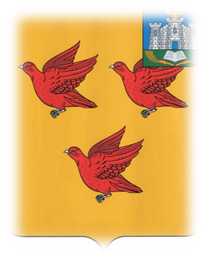 СЛАЙД 5
Сравнительный анализ расходов бюджета  за 1 полугодие 2018-2019 г.г.
млн.руб.
504,7
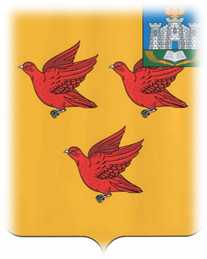 СЛАЙД 6
Расходы  бюджета города Ливны за 1 полугодие  2019 года
Национальная экономика 
 20,9
Общегосударственные вопросы
27,7
Жилищно-коммунальное хозяйство
14,3
Социальная политика
20,4
504,7
Образование
397,2
Физическая культура и спорт
6,7
Культура и кинематография  14,9
Обслуживание муниципального долга  2,6
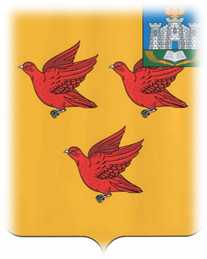 СЛАЙД 7
Расходы  бюджета города Ливны за 1 полугодие 2019 года по экономической классификации
66,7%  (336,5 млн.руб.) Заработная плата с начислениями
4,8 % (24,3 млн.руб.) Питание
22,5% (113,7 млн.руб.)  Прочие расходы
6,0% (30,2 млн.руб.) Коммунальные платежи
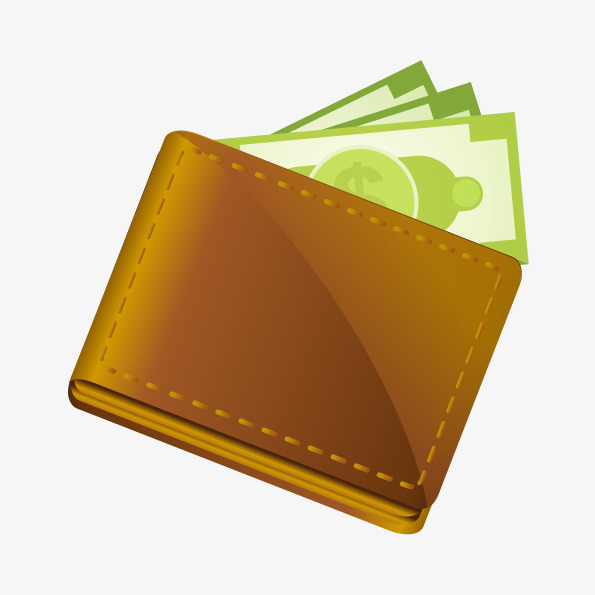 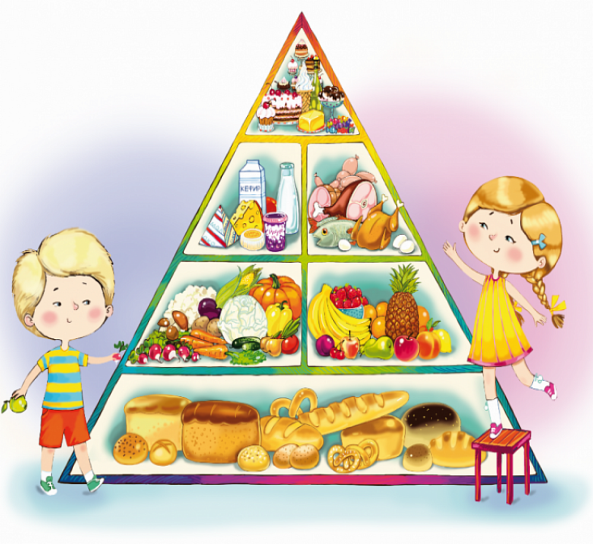 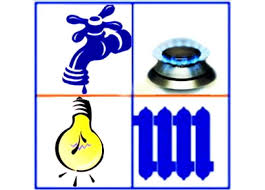 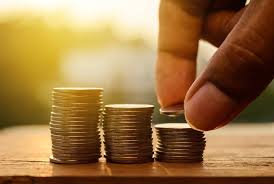 504,7 млн.руб.
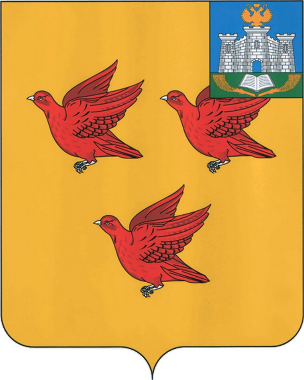 СЛАЙД 8
Инфраструктурное и экономическое развитие города Ливны
млн.руб.
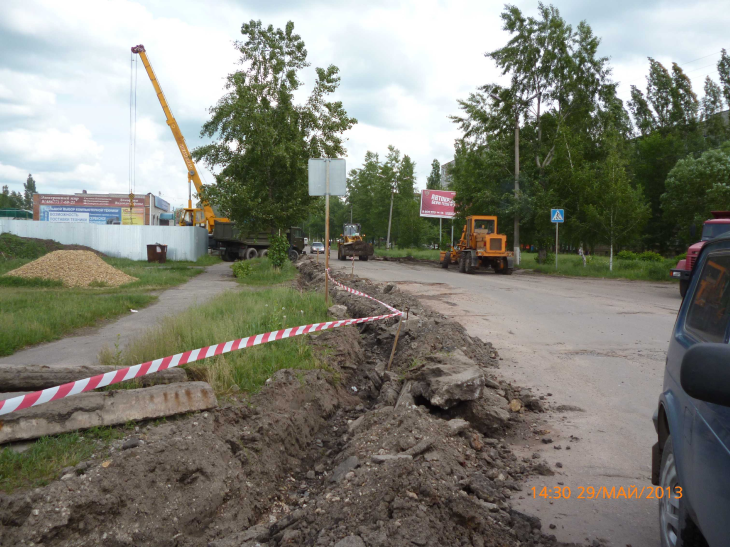 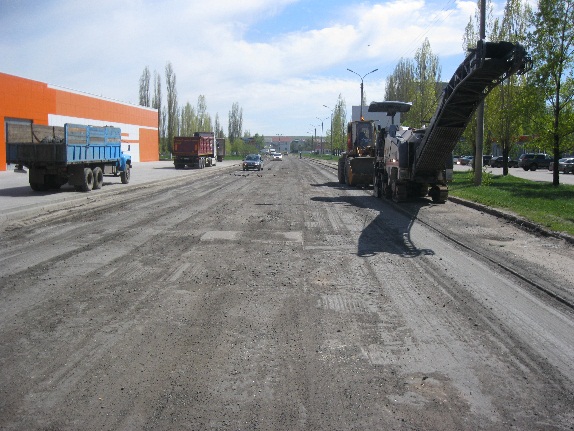 Сравнительный анализ расходов бюджета                               города Ливны за 1 полугодие 2018-2019 г.г.
СЛАЙД 9
млн.руб..
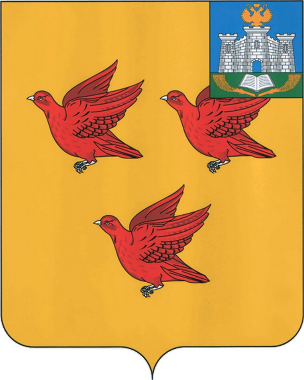 СЛАЙД 10
Основные параметры исполнения бюджета города Ливны за 1 полугодие 2018 – 2019  г.г.
млн.руб..
1 полугодие 2018 года
1 полугодие 2019 года
Доходы 498,5
Расходы 504,7
Расходы  520,0
Доходы 508,9
Профицит
 4,2
Дефицит
 21,5